Let’s start out by taking a look at some artwork.
2 minutes of SILENT observation. Then, let’s discuss.
Ground rules:
All ideas are welcome.
Be respectful.
Raise your hand before you speak.
Build on each other’s ideas, but it’s okay to disagree with kindness.
[Speaker Notes: Ground rules even more important here as I work with my academic (non-honors) students]
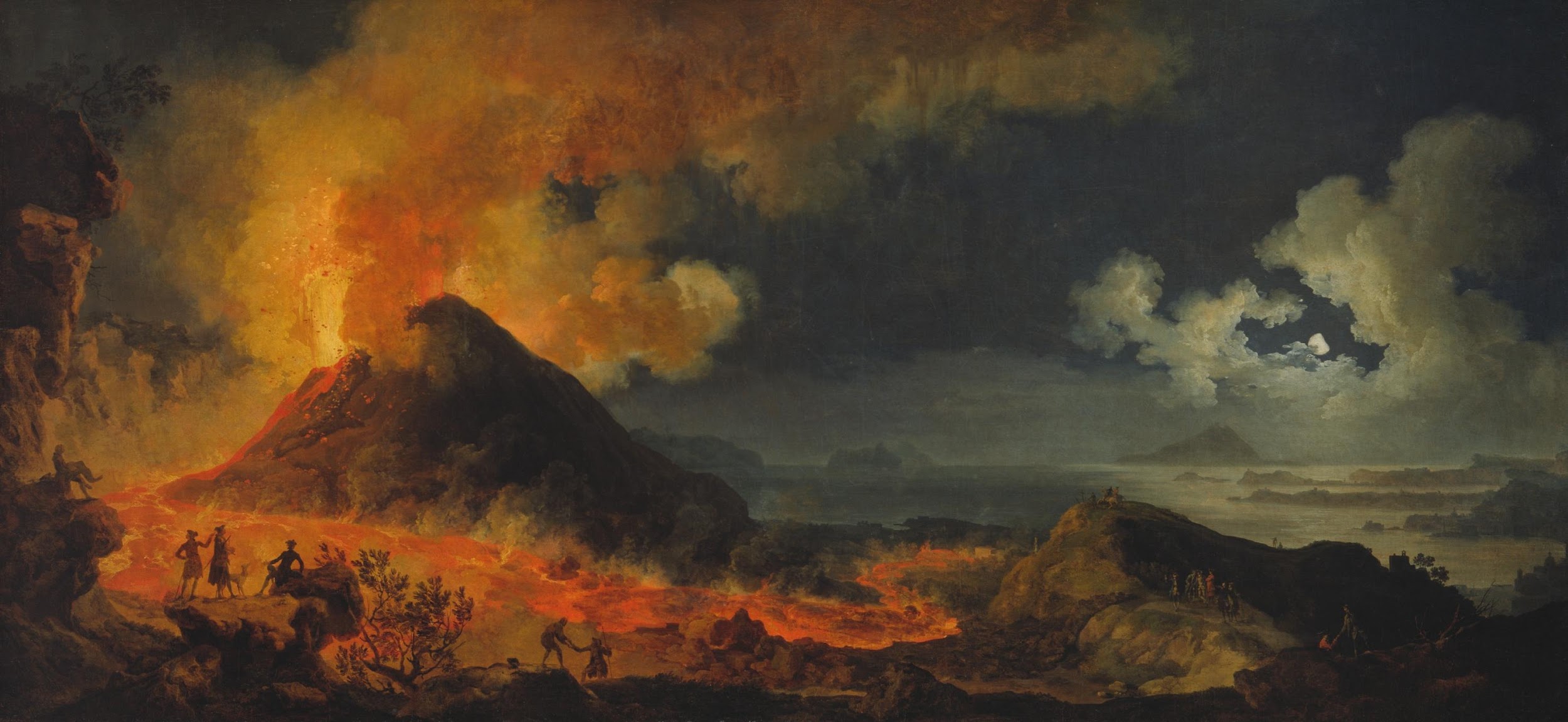 [Speaker Notes: Dave Curry’s Art choice for VTS Unit: Earth’s Systems (plate tectonics unit)
Pierre-Jacques Volaire, French, 1729–c. 1790-1800. The Eruption of Vesuvius, 1771. Oil paint on canvas. Purchased by the Art Institute of Chicago in 1978.]
Now let’s take a look at a few images with and without data
Think about the following:
What’s going on in this image?
What do you see that makes you say that?
What more can we find?
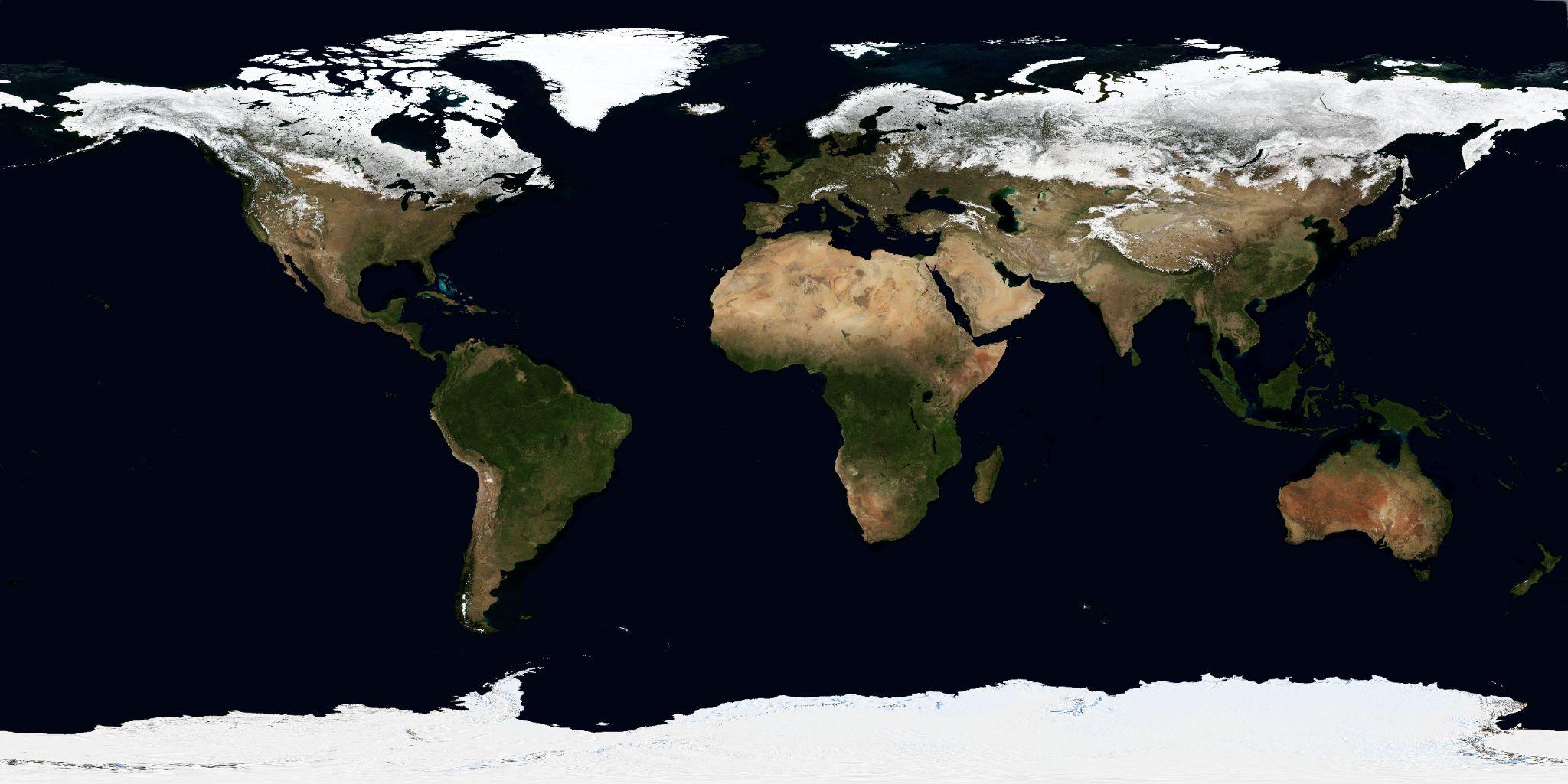 [Speaker Notes: This image shows far less data, leaving ocean depth purely to the student imagination

Source: https://visibleearth.nasa.gov/images/73992/march-blue-marble-next-generation/74003l]
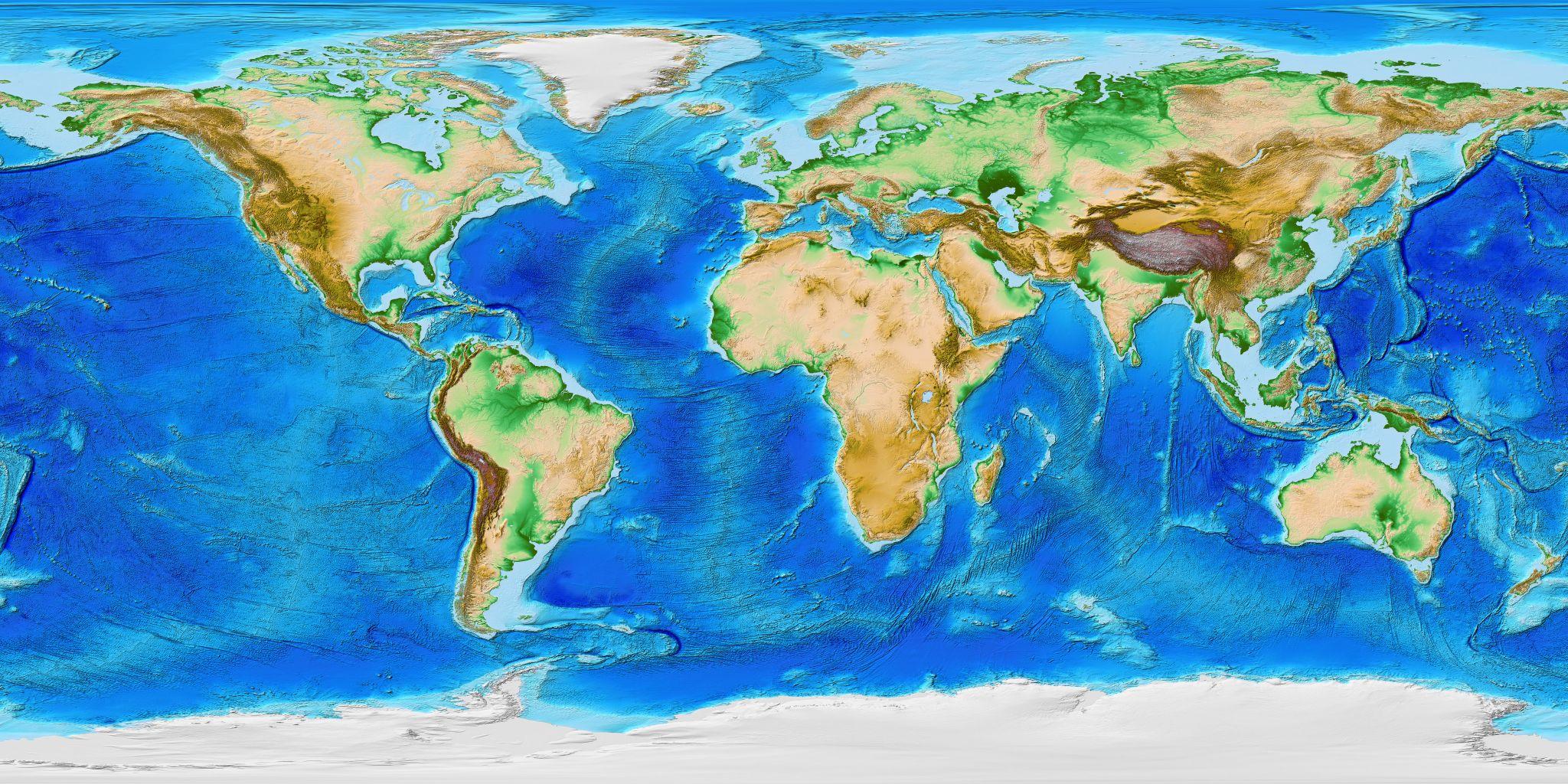 [Speaker Notes: Base layer, no additional data]
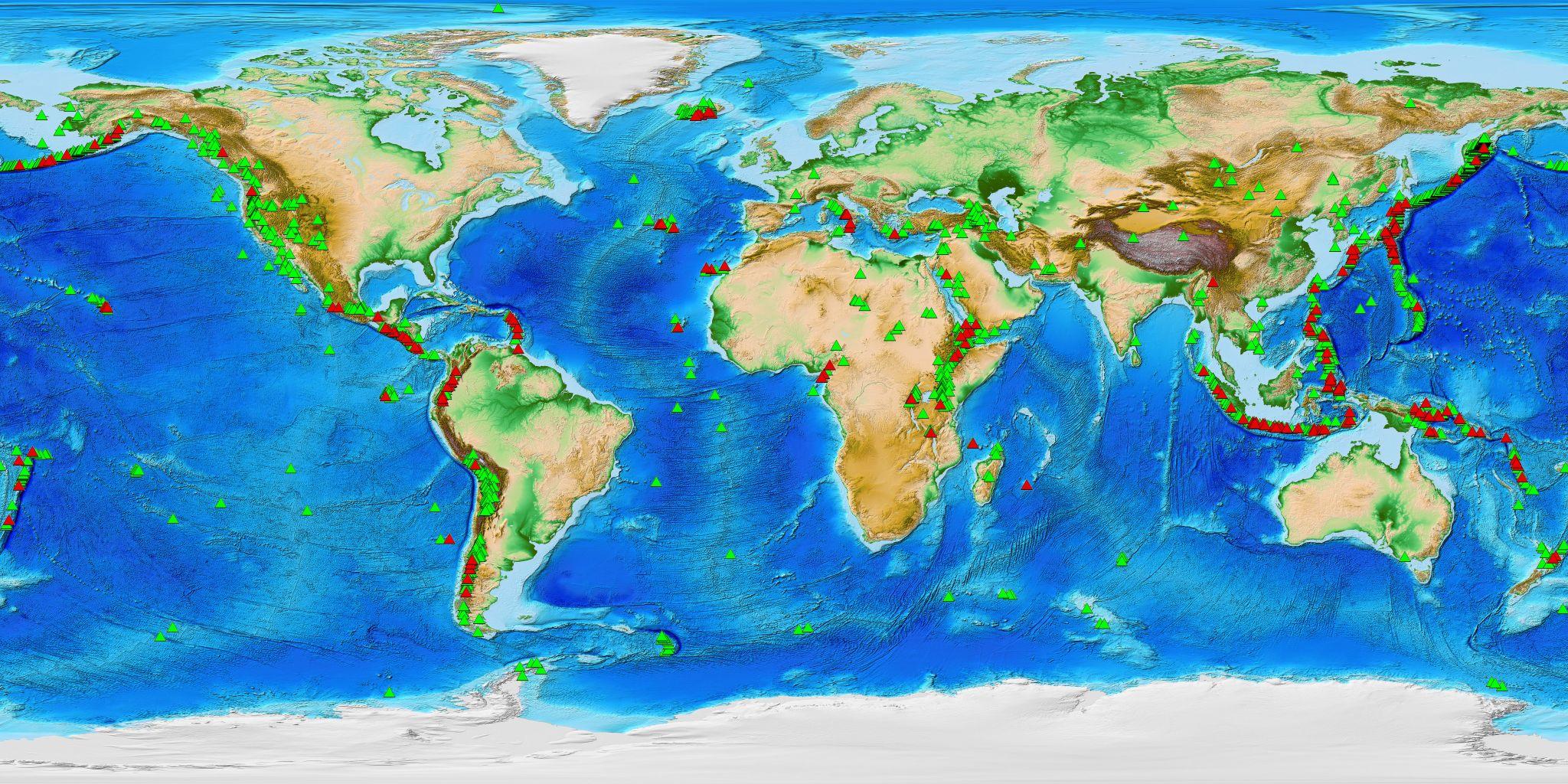 [Speaker Notes: SOS image: Volcanic eruptions, up to 2010
source:]
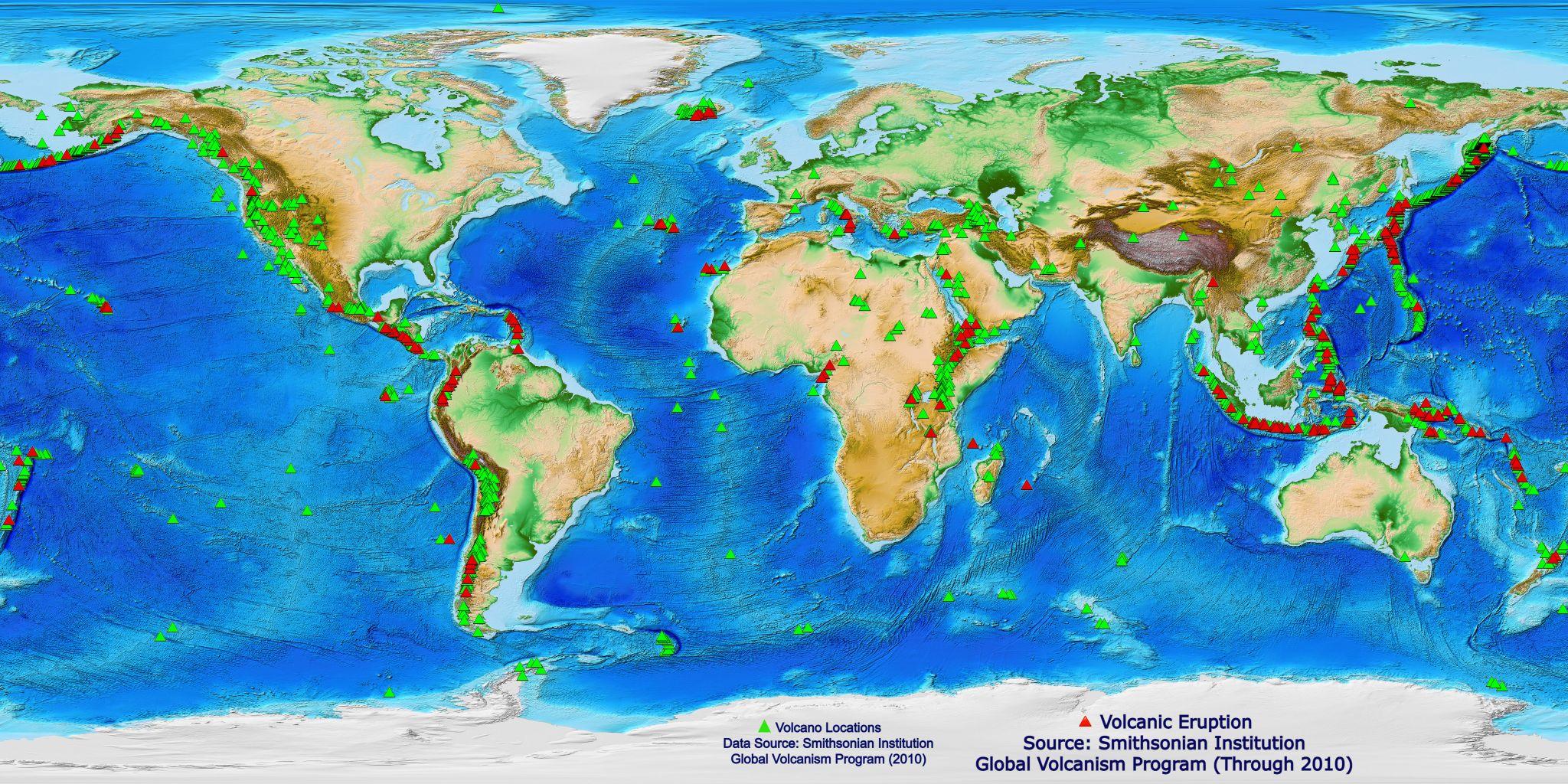 Now let’s take a look at a few images with and without data
Think about the following:
What’s going on in this image?
What do you see that makes you say that?
What more can we find?
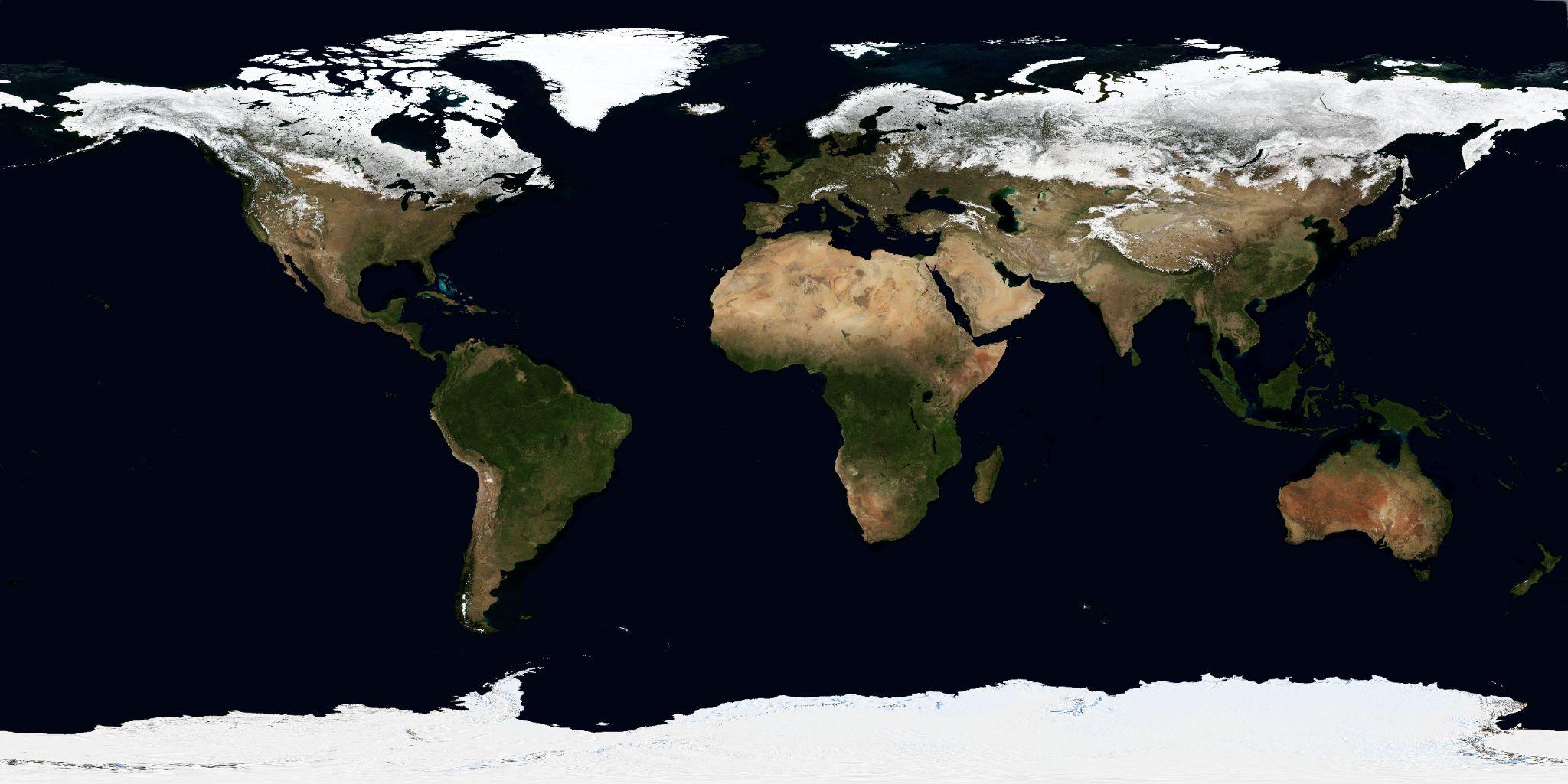 [Speaker Notes: Source: https://visibleearth.nasa.gov/images/73992/march-blue-marble-next-generation/74003l]
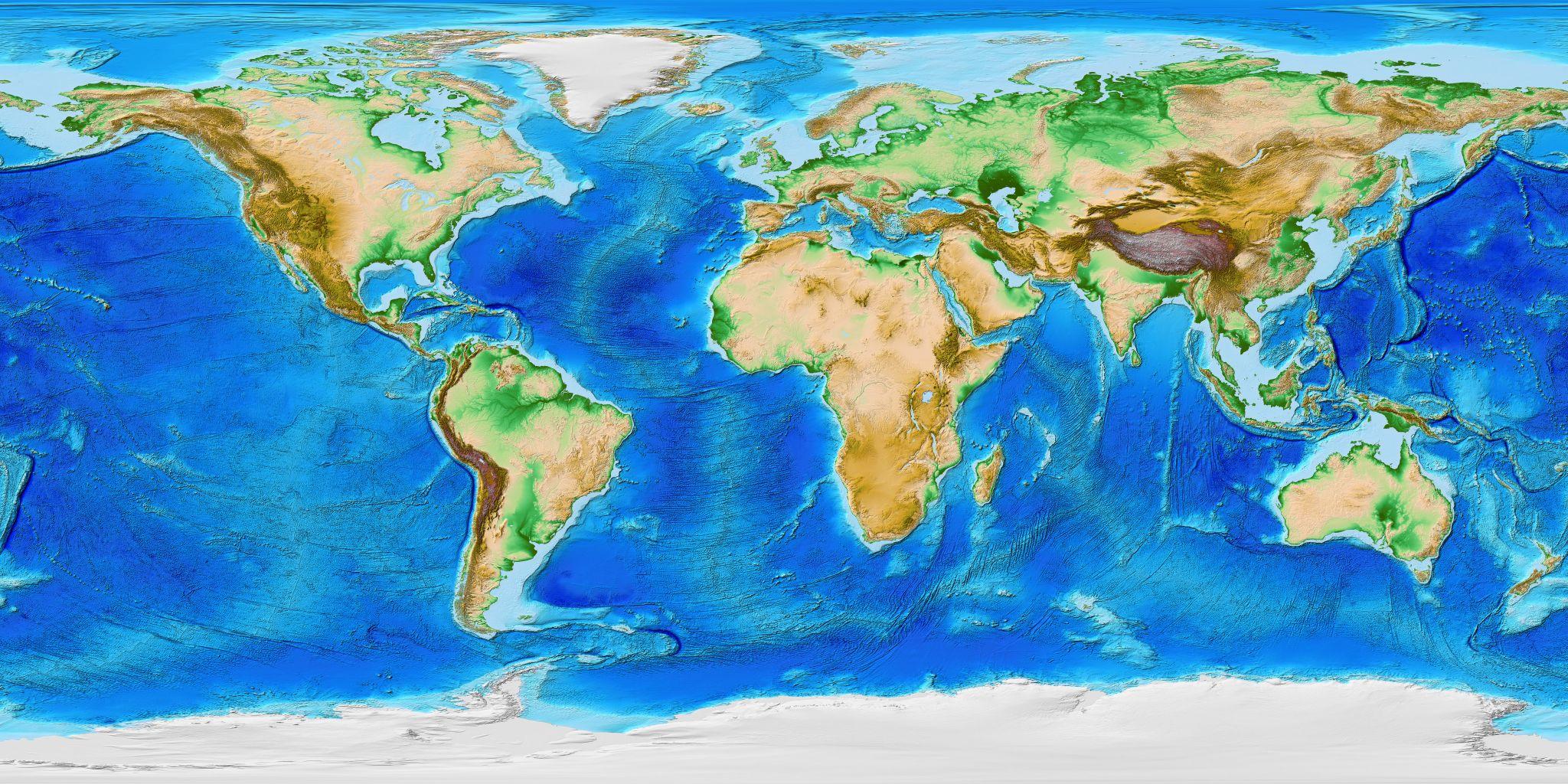 [Speaker Notes: Base layer, no additional data Can we find a legend, Add Green and Red triangles]
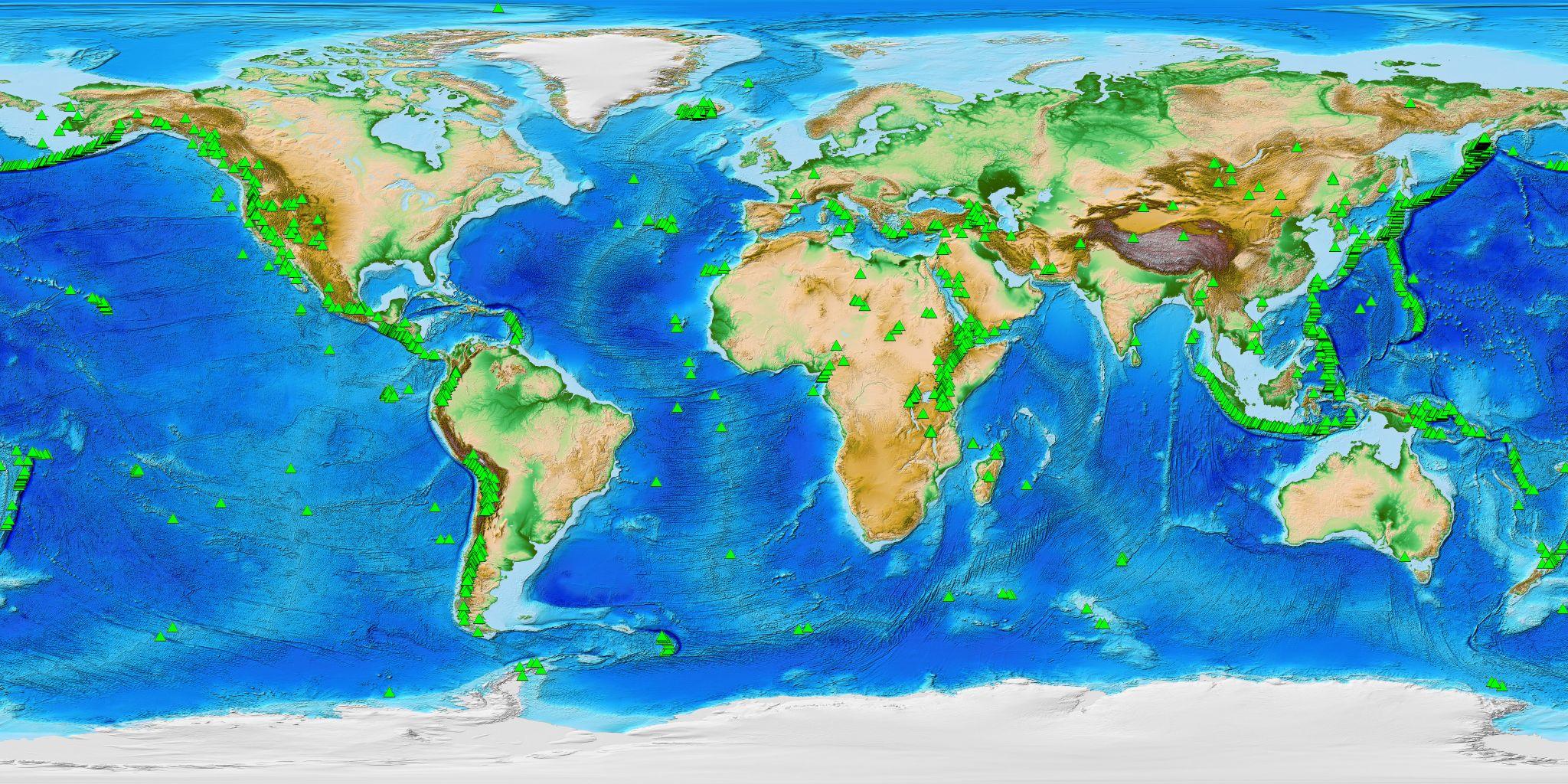 [Speaker Notes: Volcano locations, all known volcanoes up to 2010
Source: https://sos.noaa.gov/catalog/datasets/volcano-locations/]
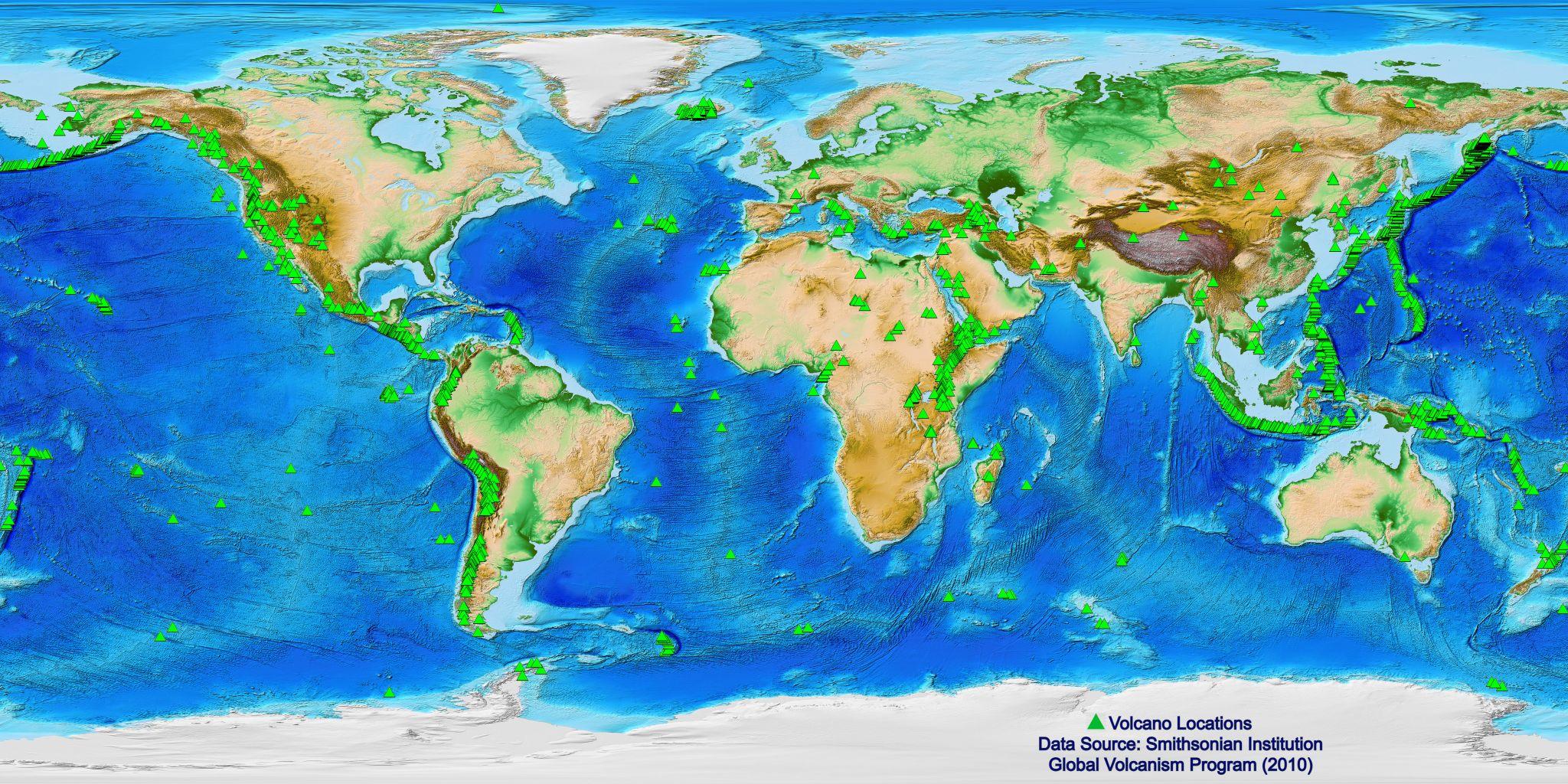 [Speaker Notes: put red and]
Now let’s take a look 
at a related animation
Think about the following:
What’s going on in this image?
What do you see that makes you say that?
What more can we find?
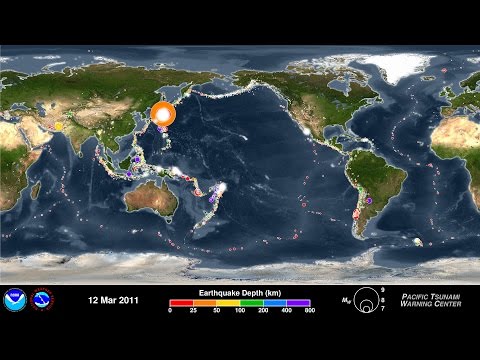 [Speaker Notes: Same data as: SOS - https://sos.noaa.gov/catalog/datasets/earthquakes-2001-2015/]
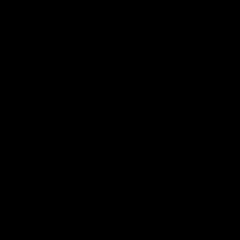 Now let’s take a look at a few images with and without data
Think about the following:
What’s going on in this image?
What do you see that makes you say that?
What more can we find?
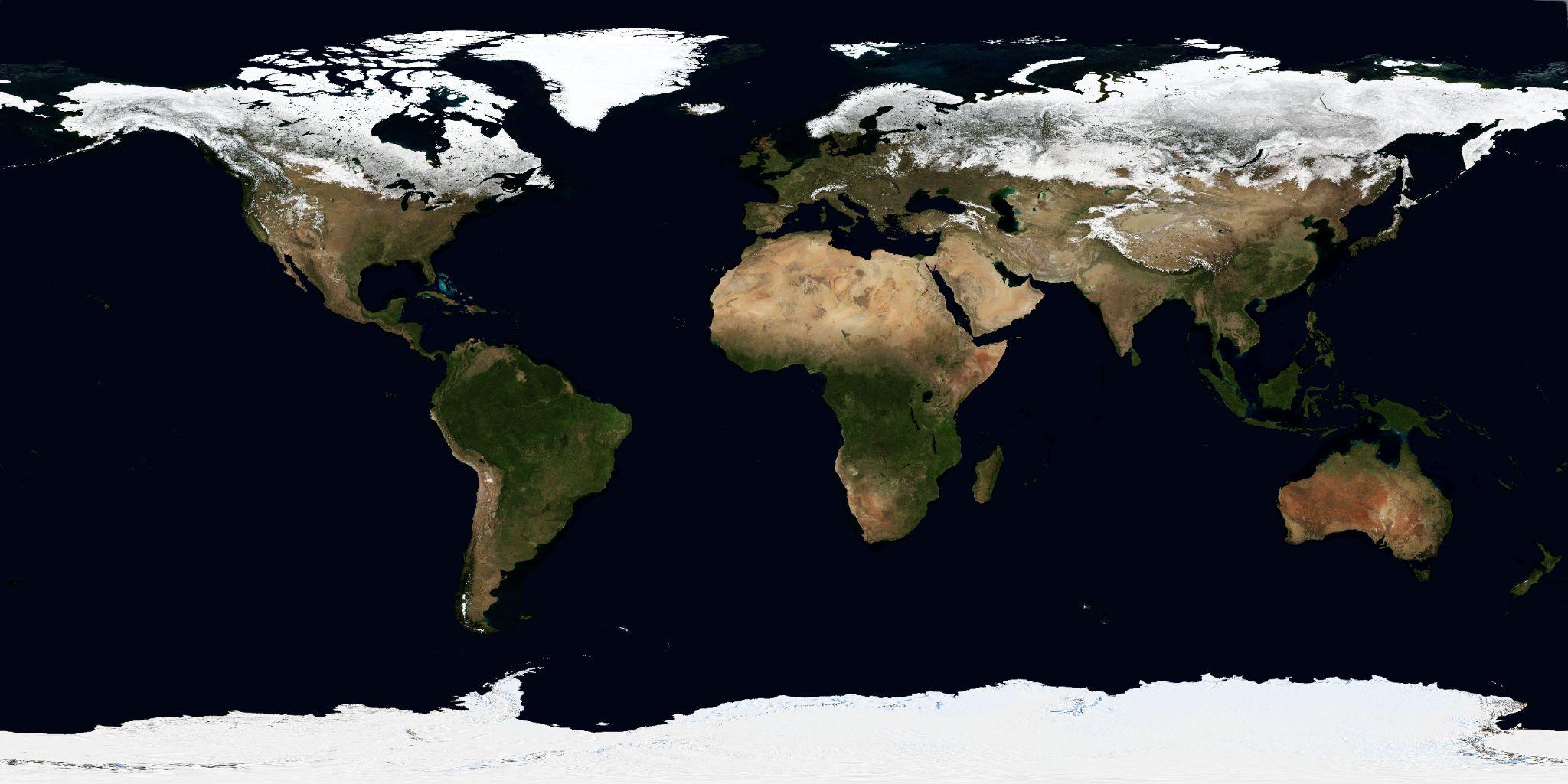 [Speaker Notes: Source: https://visibleearth.nasa.gov/images/73992/march-blue-marble-next-generation/74003l]
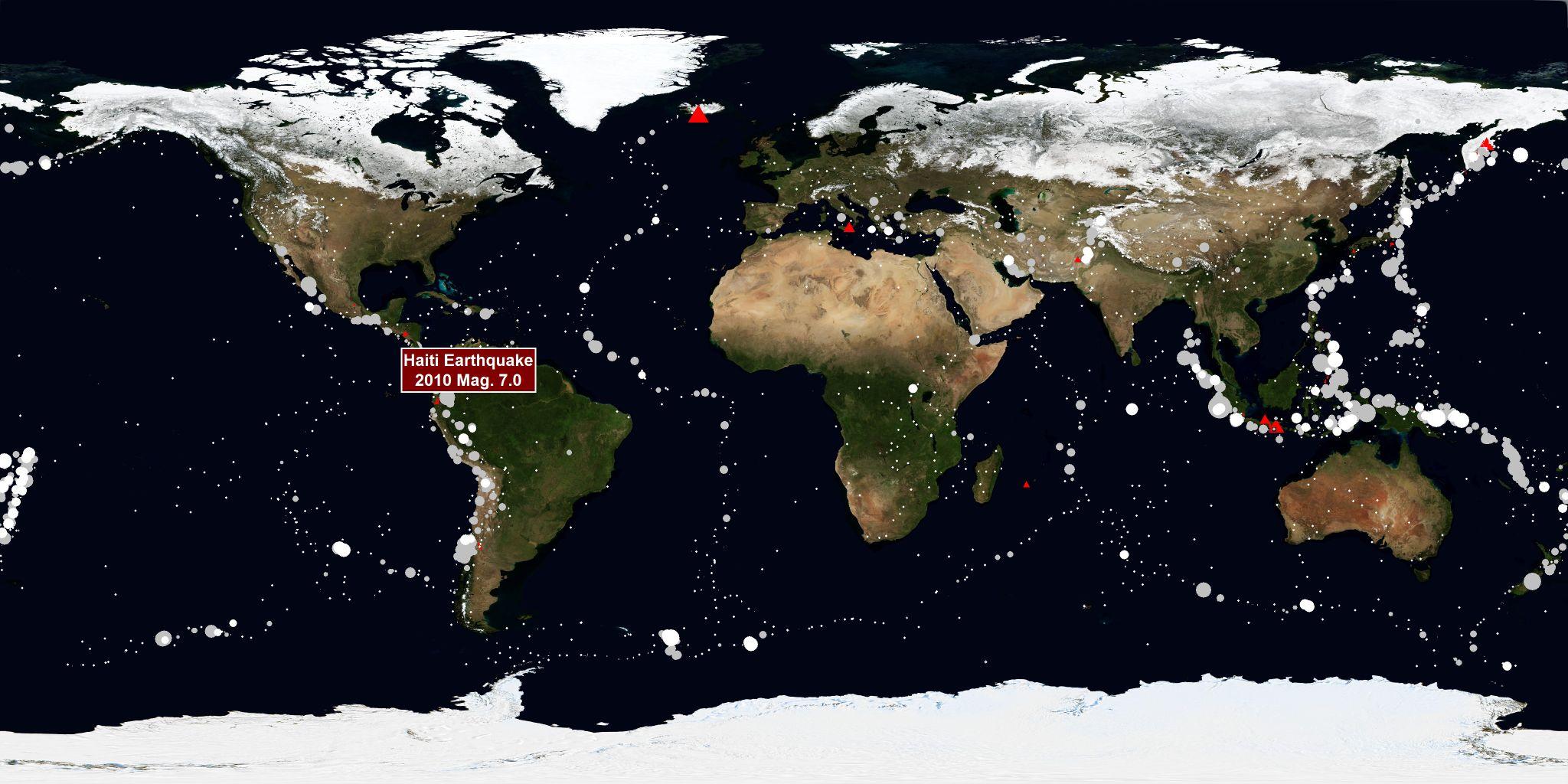 [Speaker Notes: Earthquakes and Volcanoes: 50 years Source: https://sos.noaa.gov/catalog/datasets/earthquakes-and-eruptions-1960-2010/]
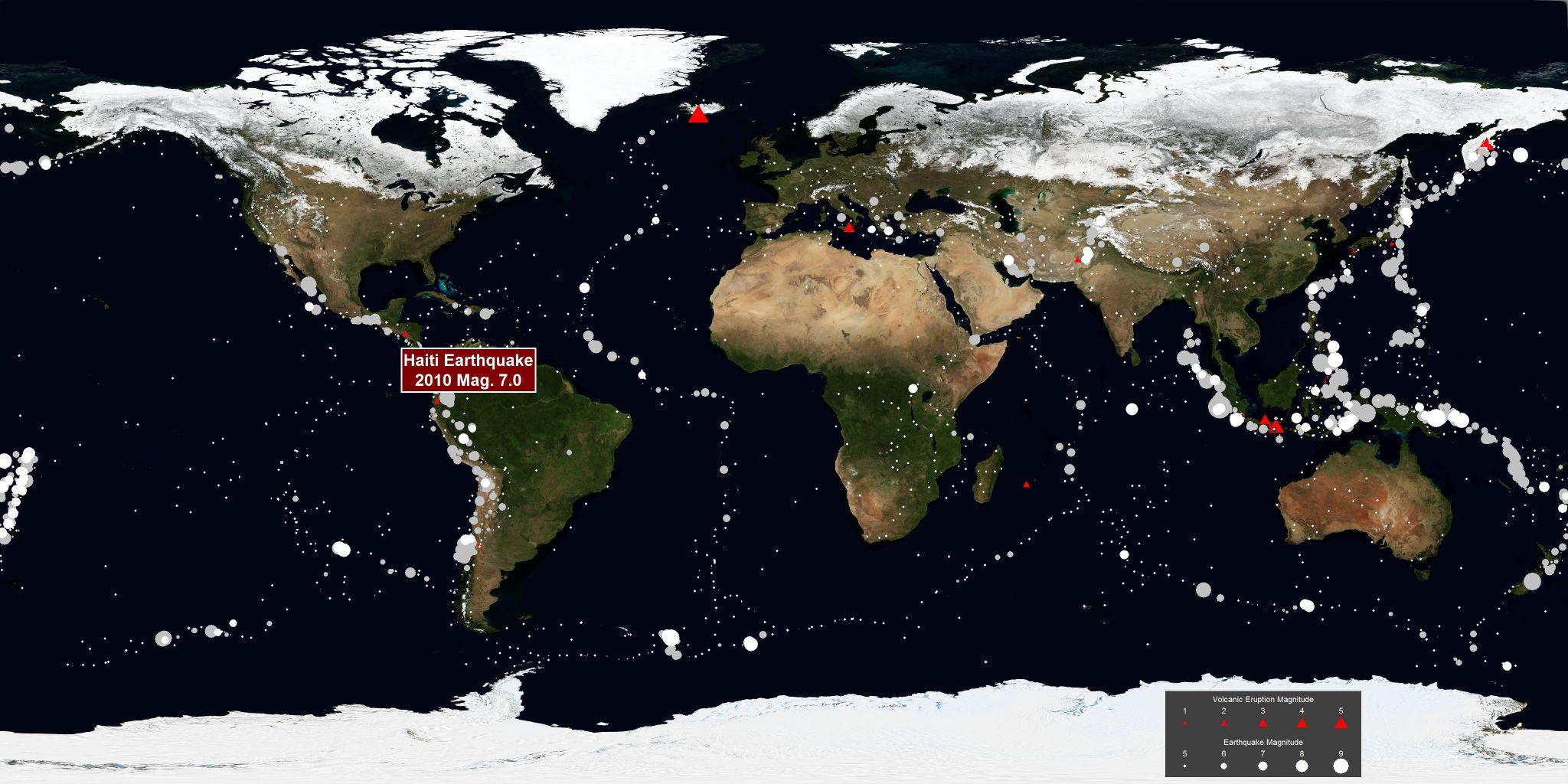 [Speaker Notes: Earthquakes and Volcanoes: 50 years, Source: https://sos.noaa.gov/catalog/datasets/earthquakes-and-eruptions-1960-2010/
With Legend]
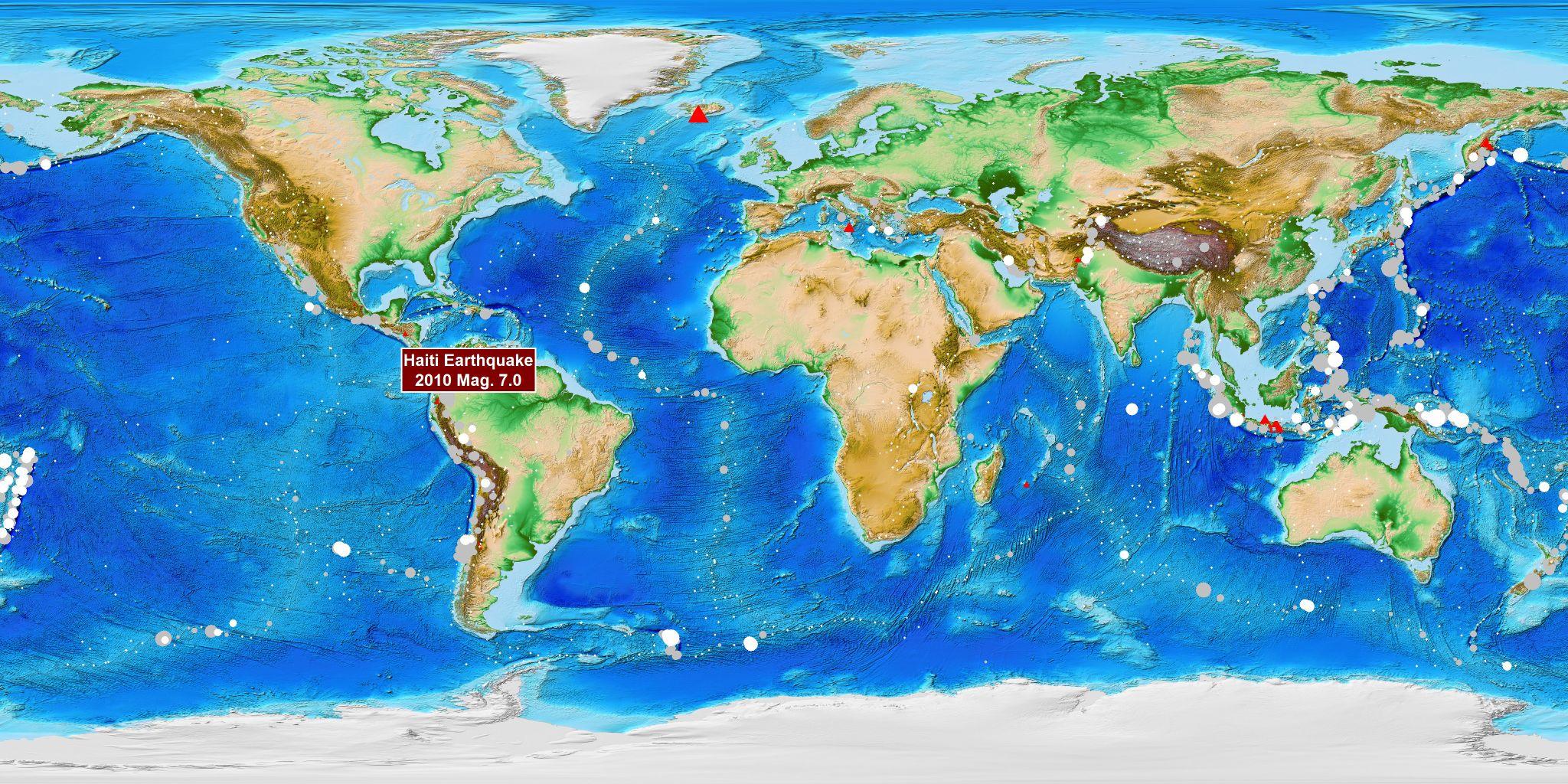 [Speaker Notes: Adding the bathymetric and topographic values (same data source)]
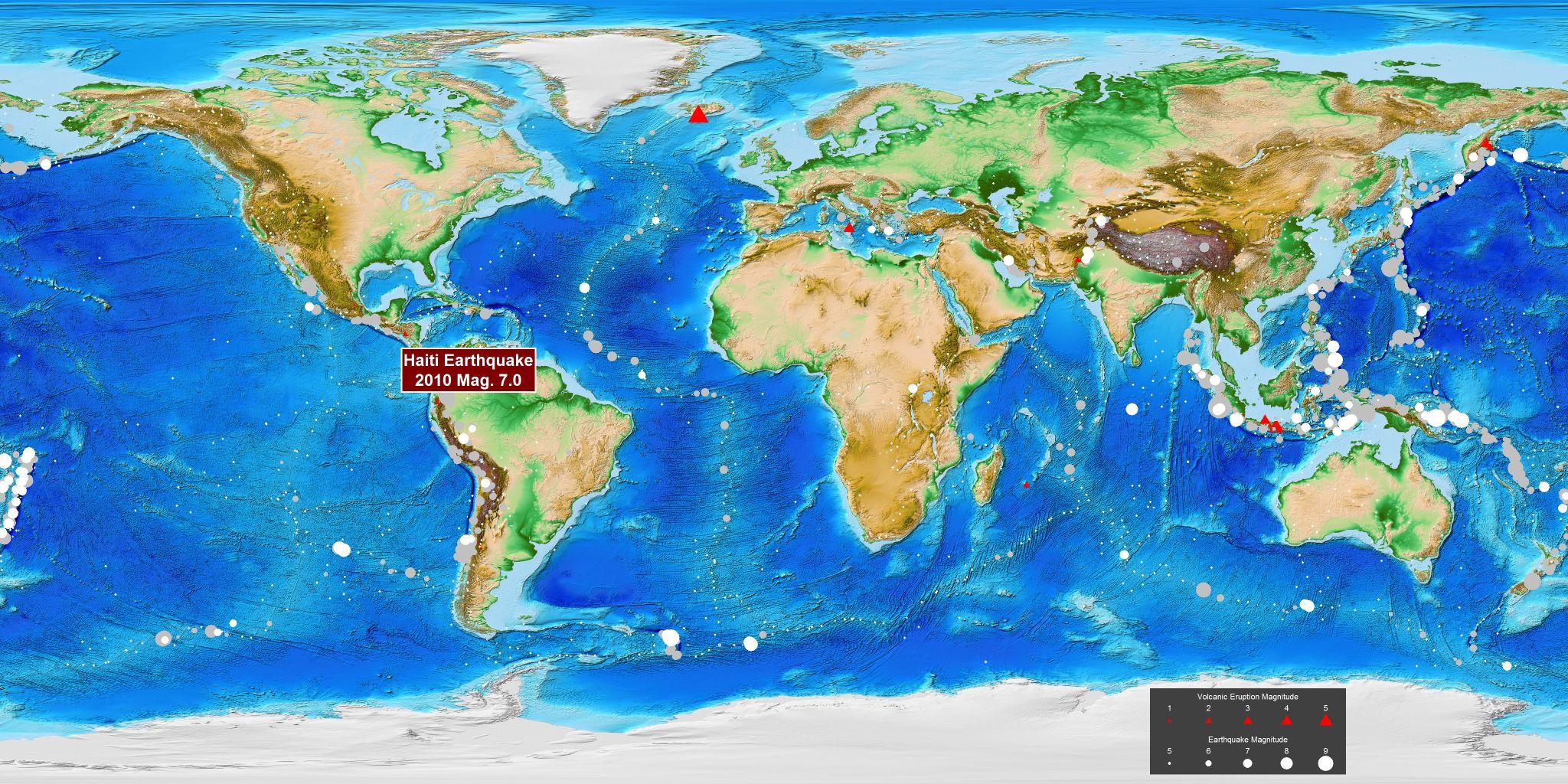 [Speaker Notes: Now finally the legend]